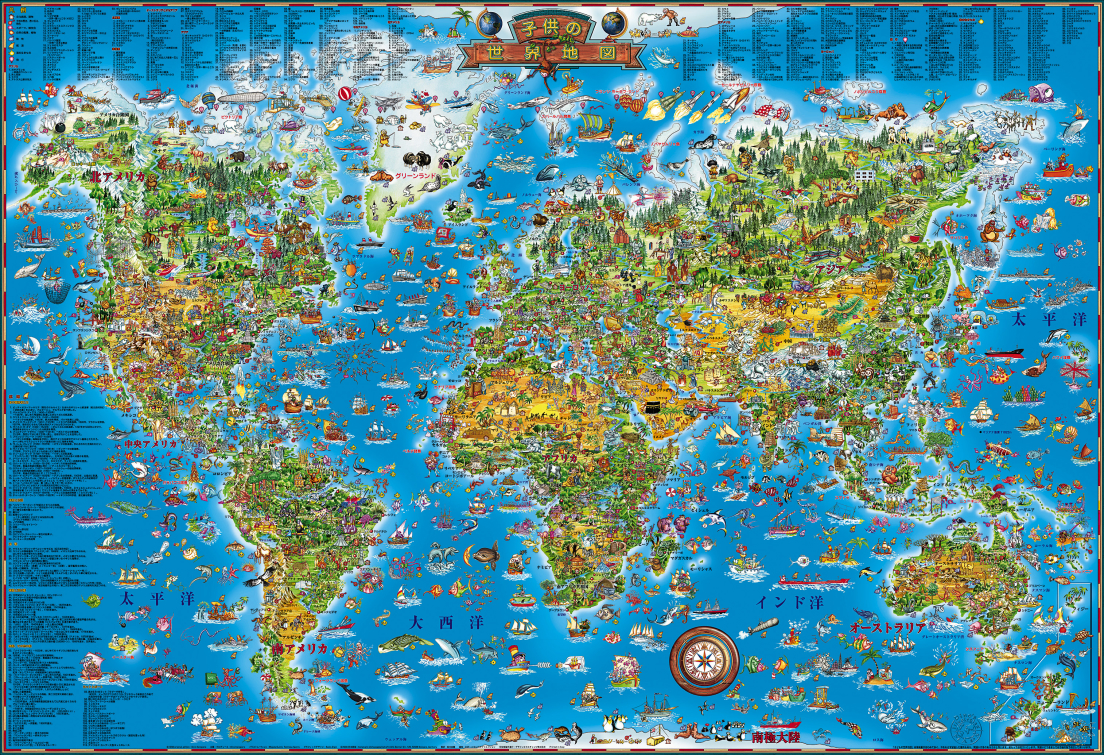 くに国country
sekainiwa    takusanno    kuniga   arimasu
せかいには　たくさんの  くにが  あります。
(There are a lot of countries in the world.)

tatoeba   dokonokuni
たとえば、どこのくに？
(For example, which country?)
dokonokuni どこのくに？
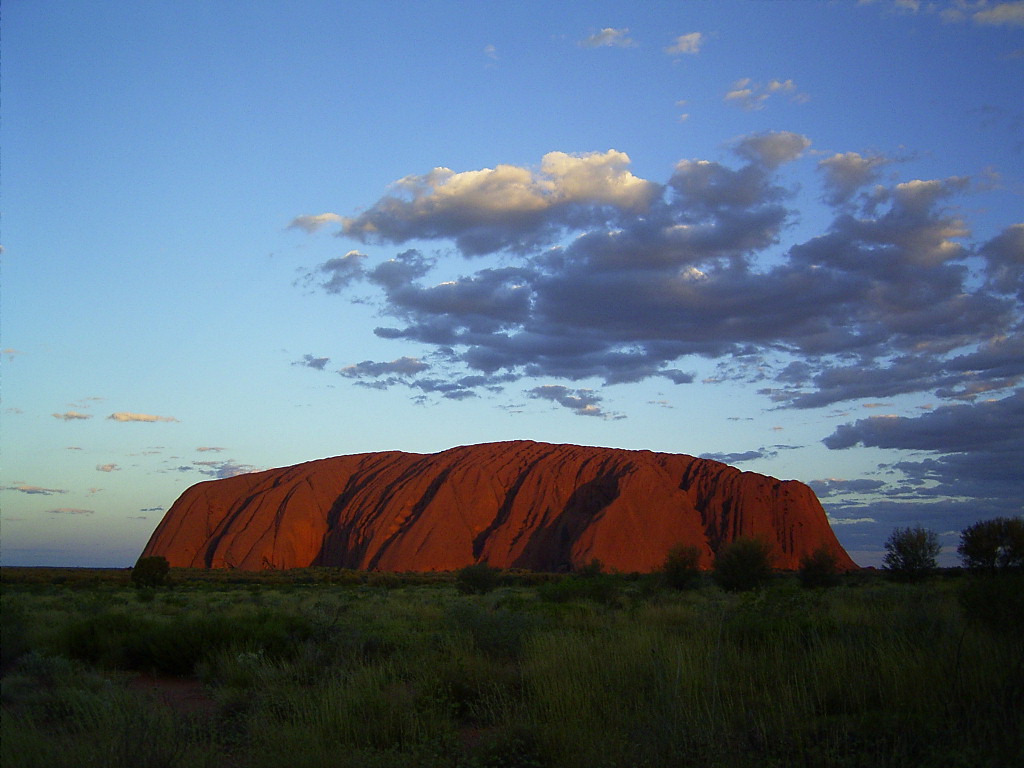 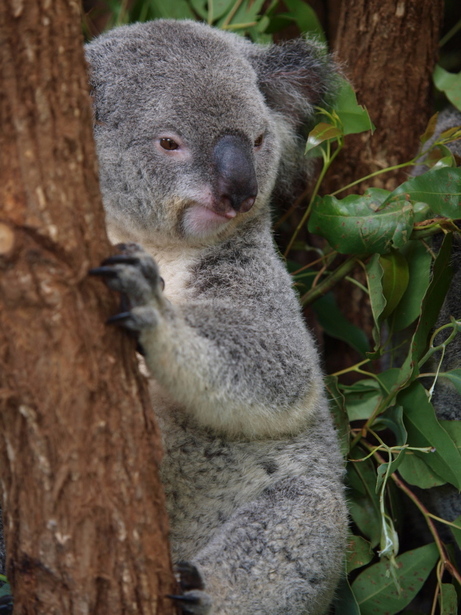 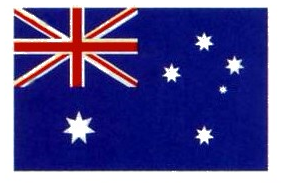 オーストラリア
Oosutoraria
dokonokuni どこのくに？
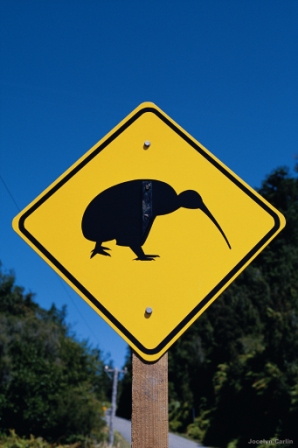 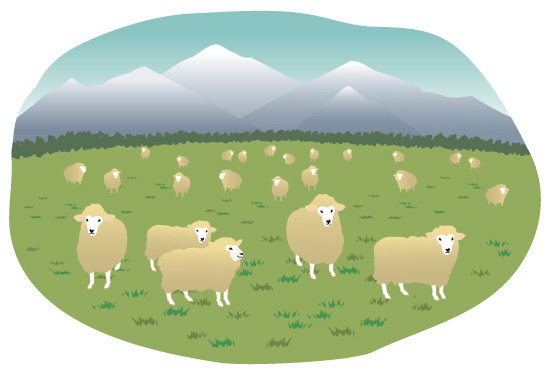 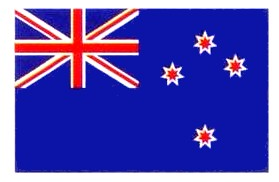 ニュージーランド
 Nyuujiirando
dokonokuni どこのくに？
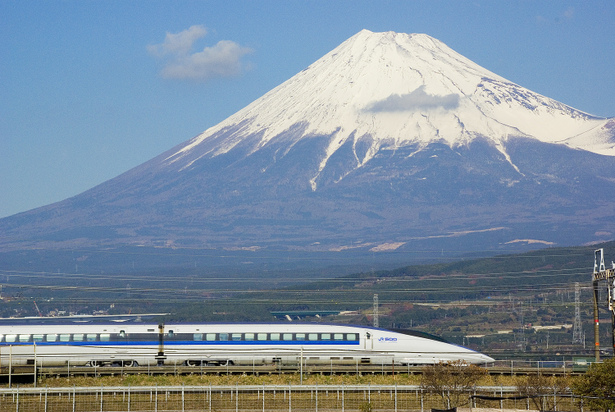 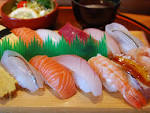 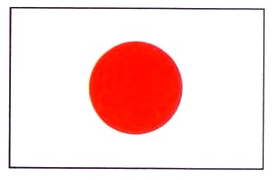 にほん
Nihon
dokonokuni どこのくに？
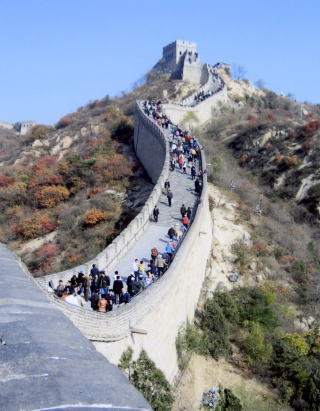 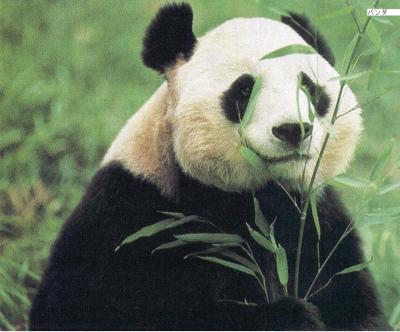 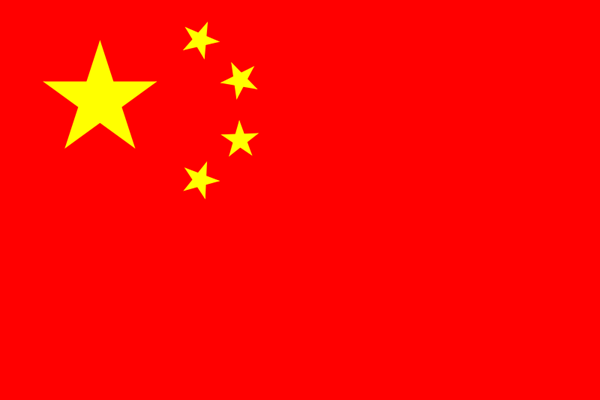 ちゅうごく
Chuugoku
dokonokuni どこのくに？
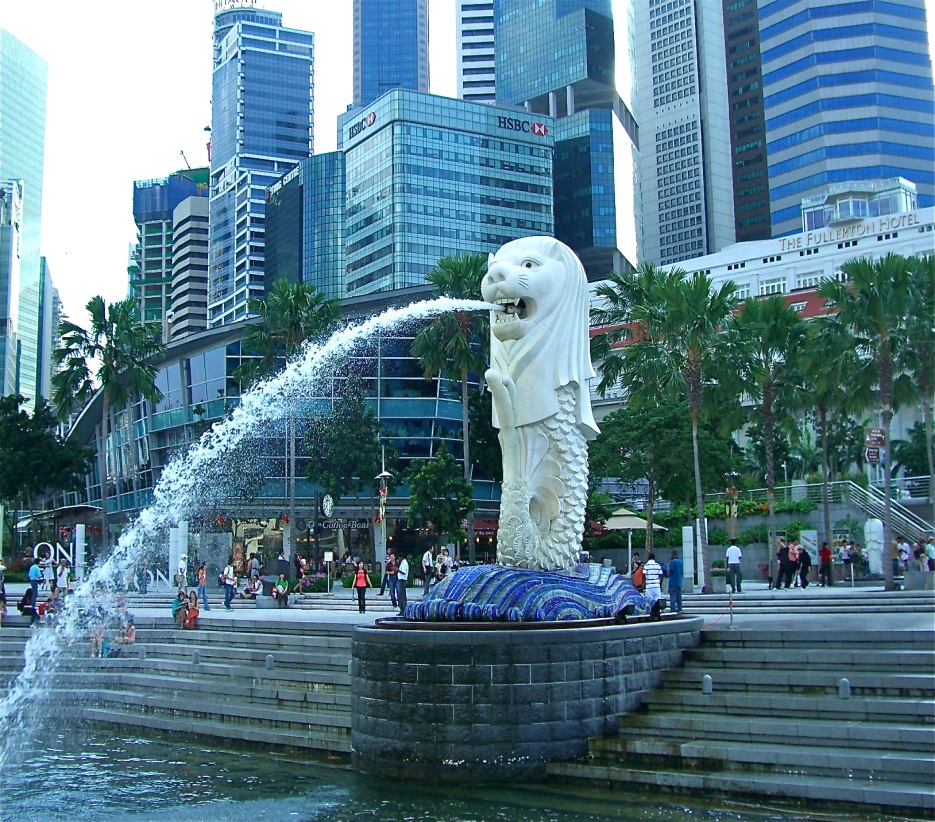 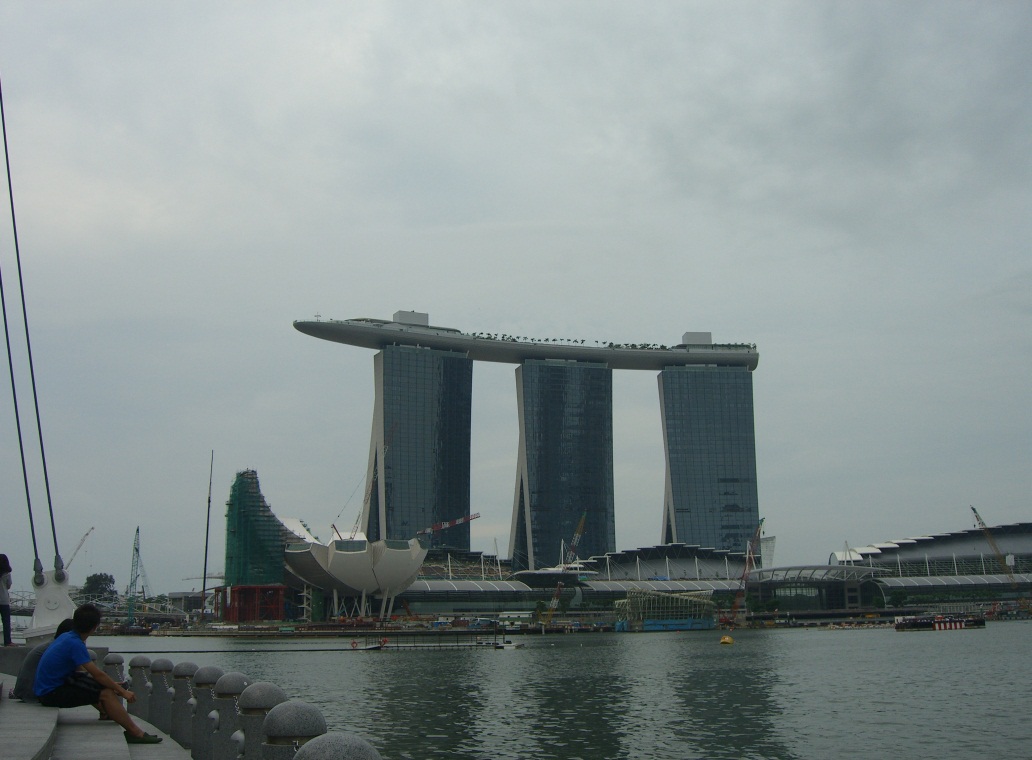 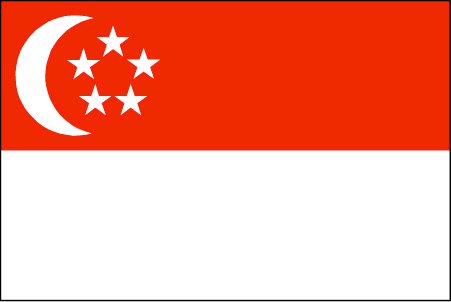 シンガポール
Shingapooru
dokonokuni どこのくに？
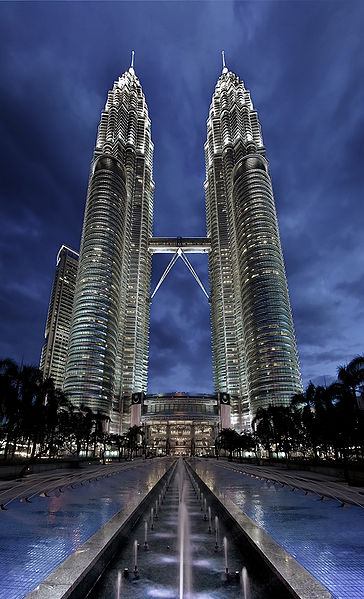 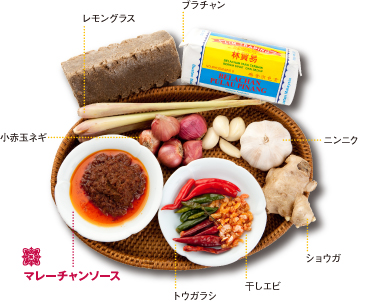 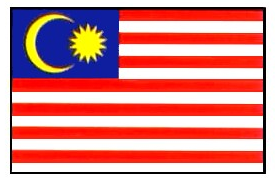 マレーシア
Mareeshia
dokonokuni どこのくに？
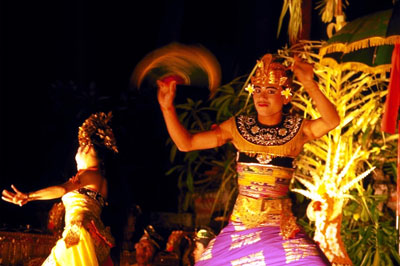 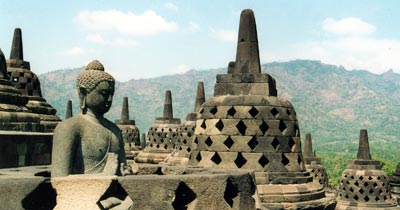 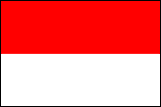 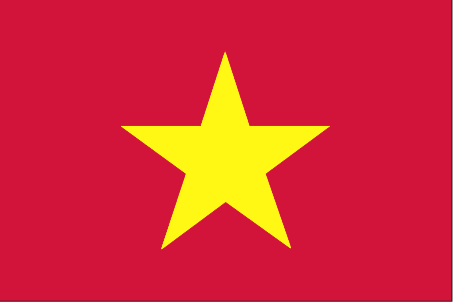 インドネシア
Indoneshia
dokonokuni どこのくに？
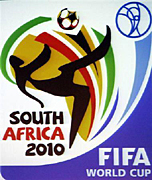 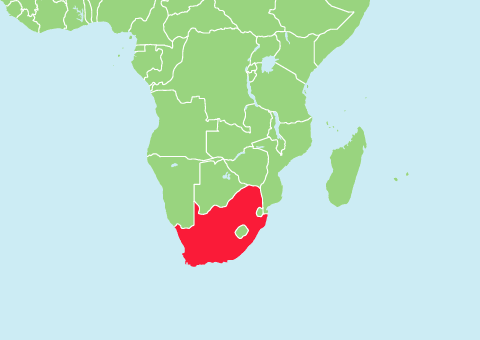 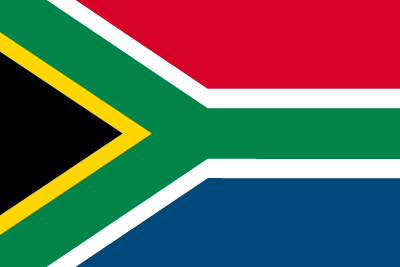 みなみアフリカ
Minami afurika
dokonokuni どこのくに？
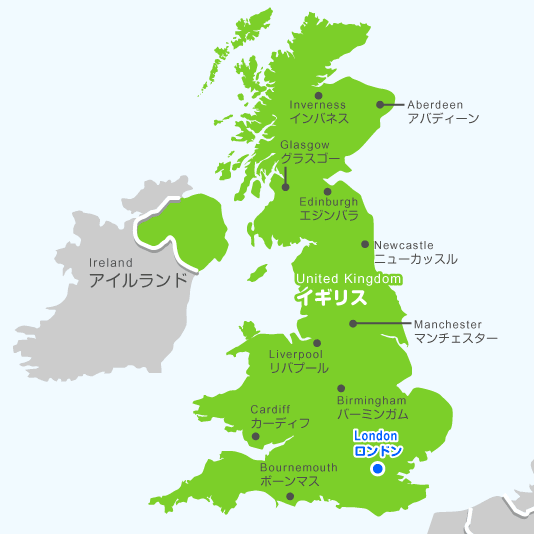 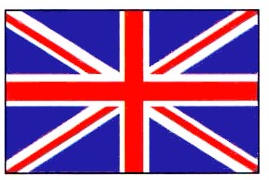 イギリス
Igirisu
dokonokuni どこのくに？
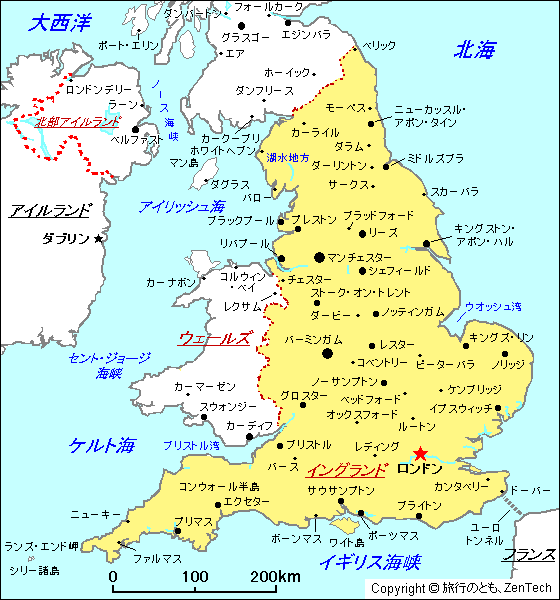 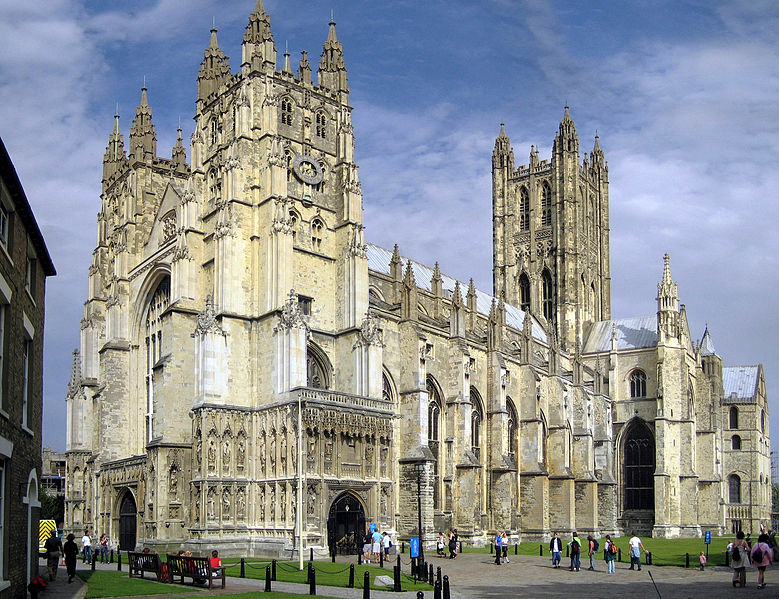 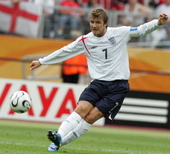 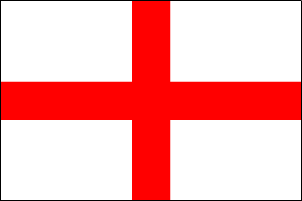 イングランド
ingurando
dokonokuni どこのくに？
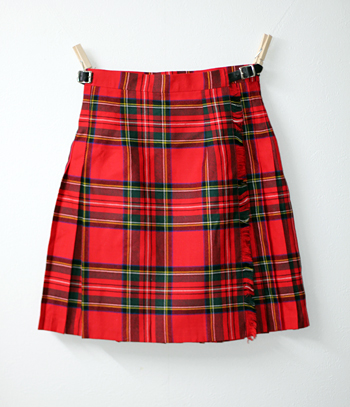 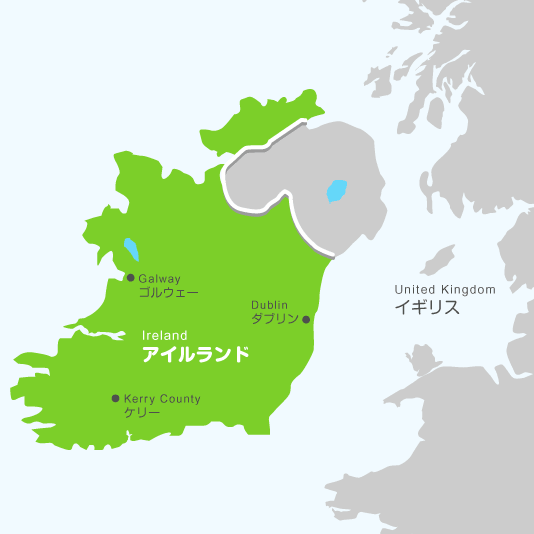 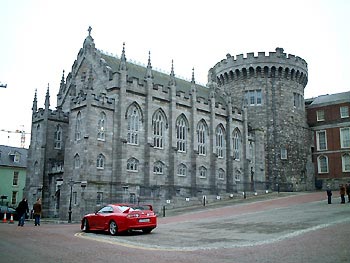 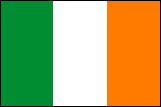 アイルランド
airurando
dokonokuni どこのくに？
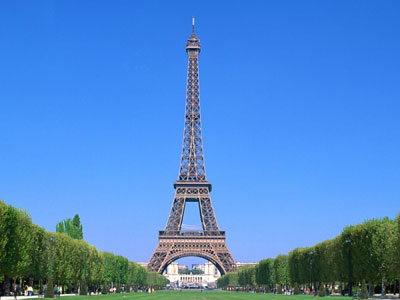 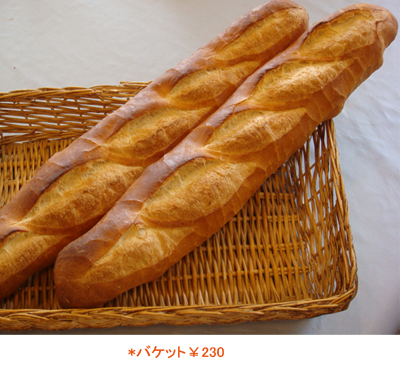 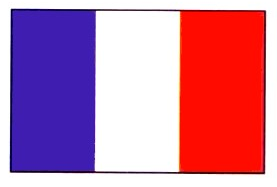 フランス
Furansu
dokonokuni どこのくに？
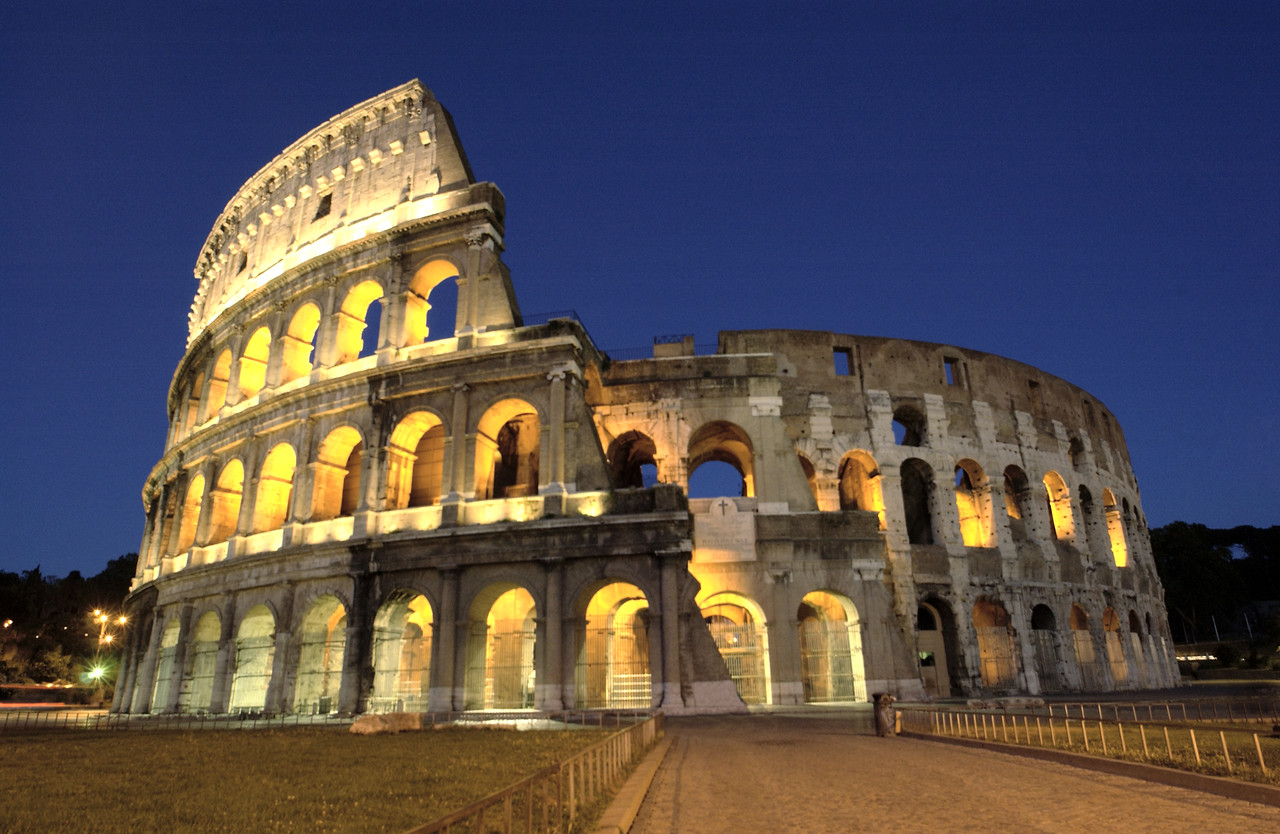 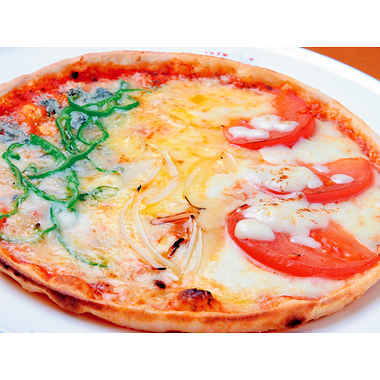 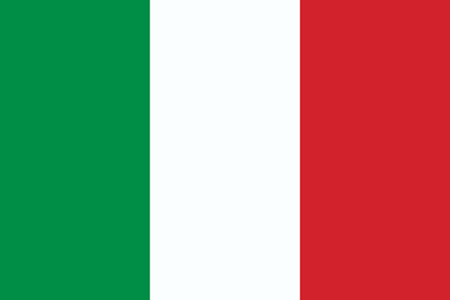 イタリア
Itaria
dokonokuni どこのくに？
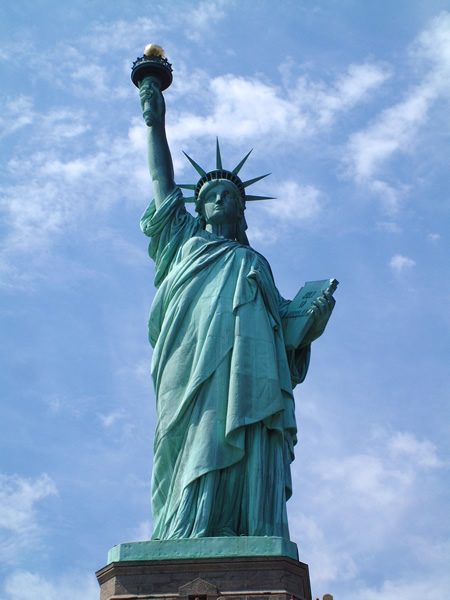 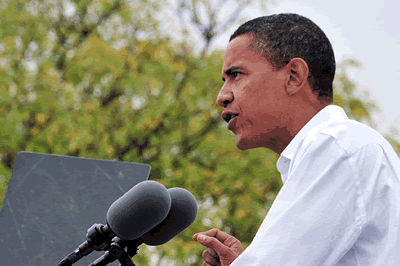 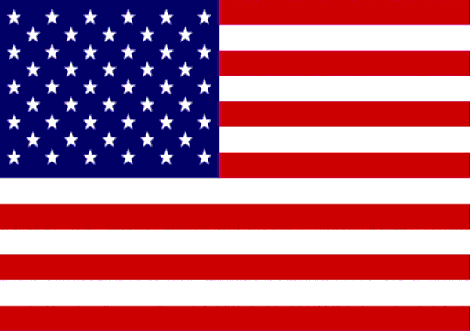 アメリカ
Amerika
dokonokuni どこのくに？
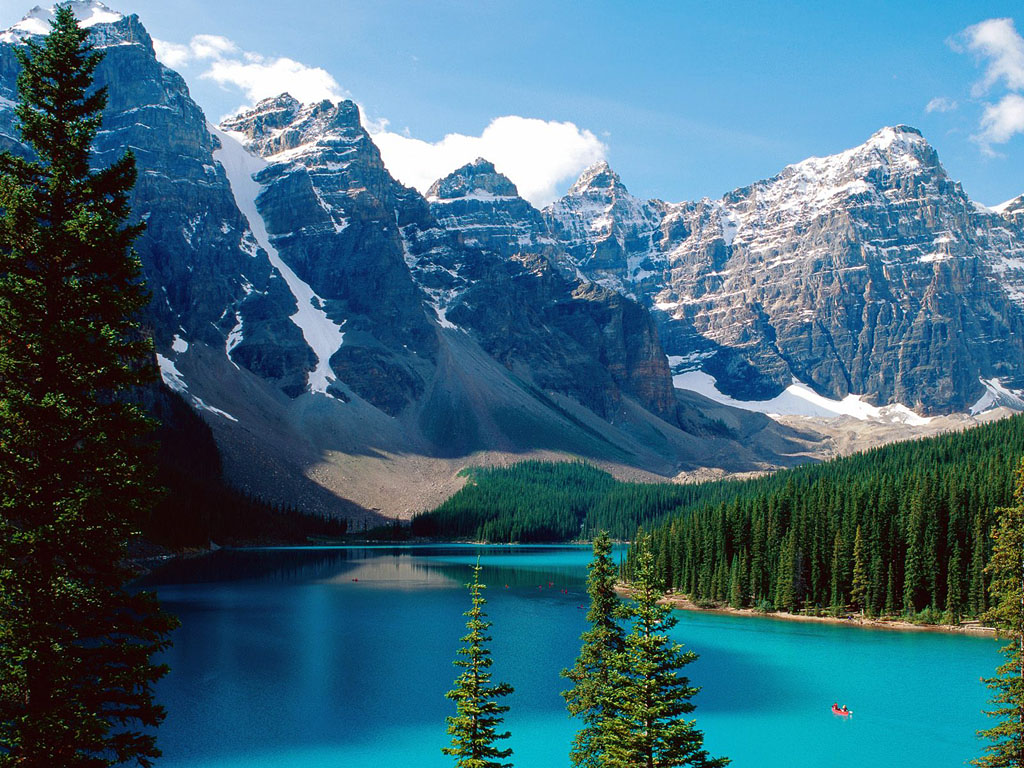 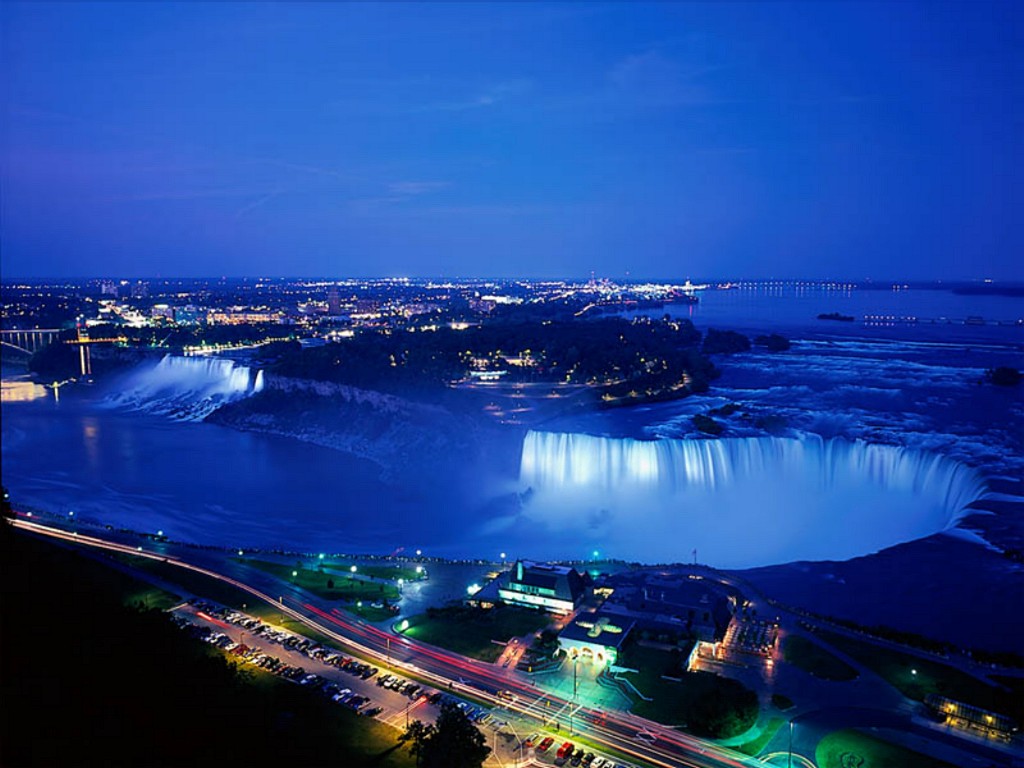 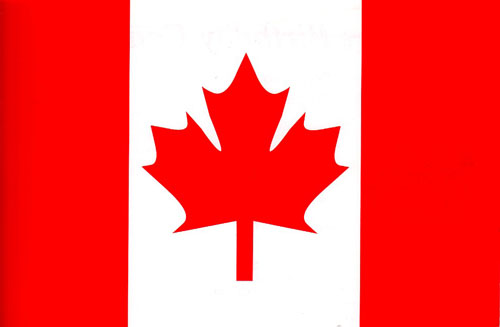 カナダ
kanada
doko   kara   kimashita ka?
Q1:   どこ　から　きました　か。
          (Where are you from?)

         Oosutoraria        kara   kimashita
A1:	オーストラリア　から　きました。
         (I am from Australia.)
New Zealand　(nyuuziirando)                England　(ingurando)
China　(tyuugoku)                                 Ireland　(airurando)
Singapore　(shingapooru)                      France　(fransu) 
Malaysia　(mareeshia)                            Italy　(itaria)
Indonesia　(indoneshia)                        America　(amerika)
South Africa　(minami afurika)             Canada　(kanada)
nani  jin desuka?
Q2:   なに じんですか。
          (Which country/region are you from?)

         Oosutoraria       jindesu 
A2:	オーストラリア じんです。
         (I am Australian.)
        
         nihon  zinndesu
         にほん じんです。
　　　(I am Japanese.)
onamaewa        nanndesuka1Q. おなまえは　なんですか？
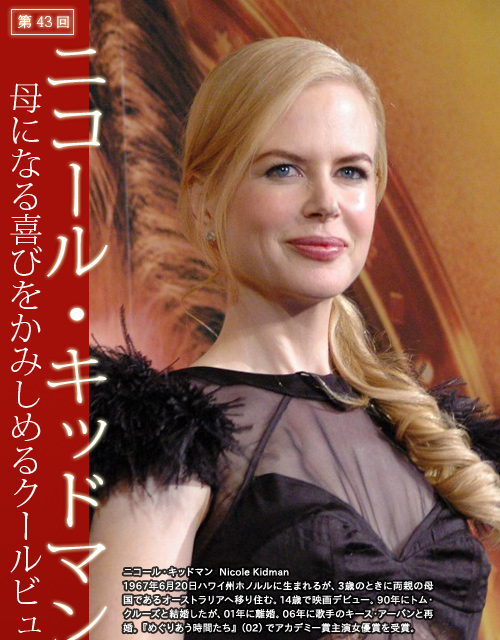 watashiwa     nikooru        kiddomanndesu
1A. わたしは ニコール・キッドマンです。
Dokokara     kimashitaka2Q. どこから　きましたか？
Oosutoralia          kara   kimashita
2A. オーストラリア から きました。
onamaewa        nanndesuka1Q. おなまえは　なんですか？
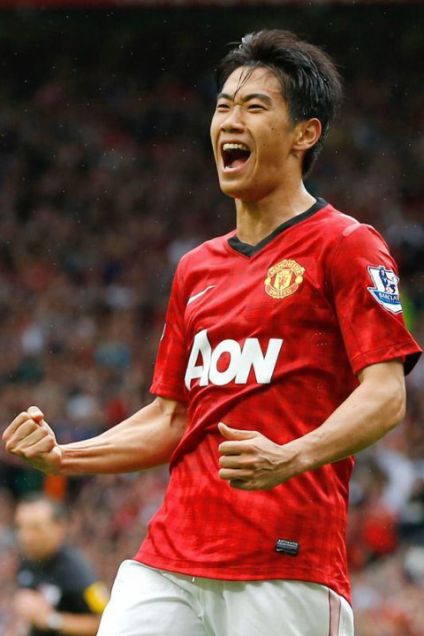 Bokuwa  Kagawa Shinji desu
1A. ぼくは かがわしんじです。
Dokokara     kimashitaka2Q. どこから　きましたか？
Nihon kara   kimashita
2A. 日本 から きました。
onamaewa        nanndesuka1Q. おなまえは　なんですか？
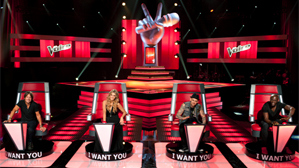 Bokuwa  shiiru desu
1A. ぼくは シールです。
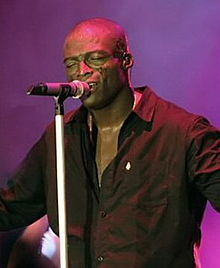 Dokokara     kimashitaka2Q. どこから　きましたか？
Ingurando kara   kimashita
2A. イングランド から きました。
1:  male 　→　ぼくは (                           )です。
　　
　　female →　わたしは(                           )です。


2:　 (                           )からきました。
        
　　 (                           )じんです。